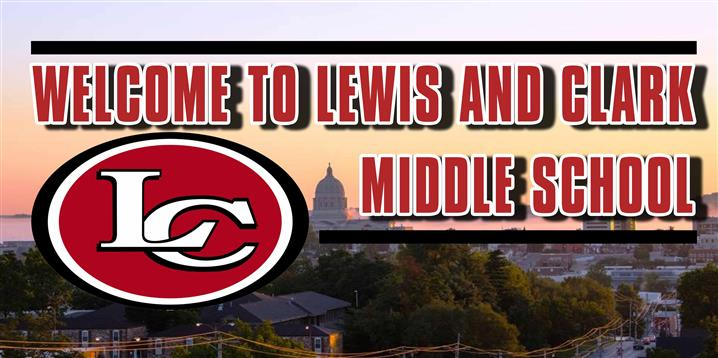 SCHEDULE
Student Schedule (sample)
Students attend 5 core classes and 2 encore classes each day.
Core Classes are located close to one another
Sample 6th Grade Schedule
*Every Day Class: Choir, Band and Orchestra are every day class for the whole year. Students NOT in those classes rotate between Art, FACS, GTT, & Computers.
** Every other day class:  Opposite PE Interpersonal Skills and/or Health. EER students forfeit Health/Interpersonal Skills.
Encore Classes
EVERY DAY CLASSES
Students in Band/Choir/ Orchestra will have that class Each Day all Year
BAND
CHOIR
ORCHESTRA
OR
OR
OR
Students who DO NOT TAKE Band, Choir, Orchestra switch these classes each Quarter
GTT
GATEWAY TO TECHNOLOGY
FACS
FAMILY AND CONSUMER SCIENCE
ART
COMPUTERS
RED AND YELLOW DAY CLASSES
Health And Interpersonal Skills are every other day for a semester
*EER STUDENTs will Have that class in this period.
HEALTH
INTERPERSONAL SKILLS
PE
PE is required for all students every other day.
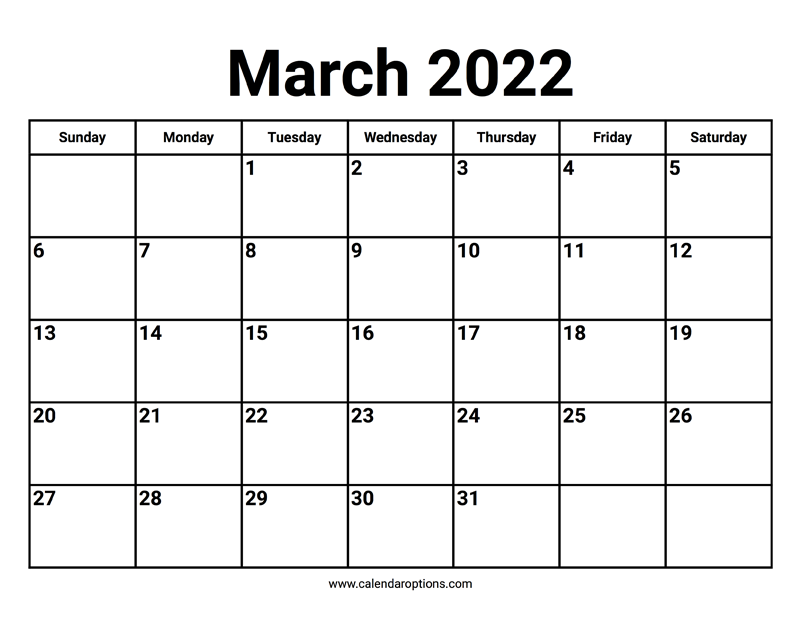 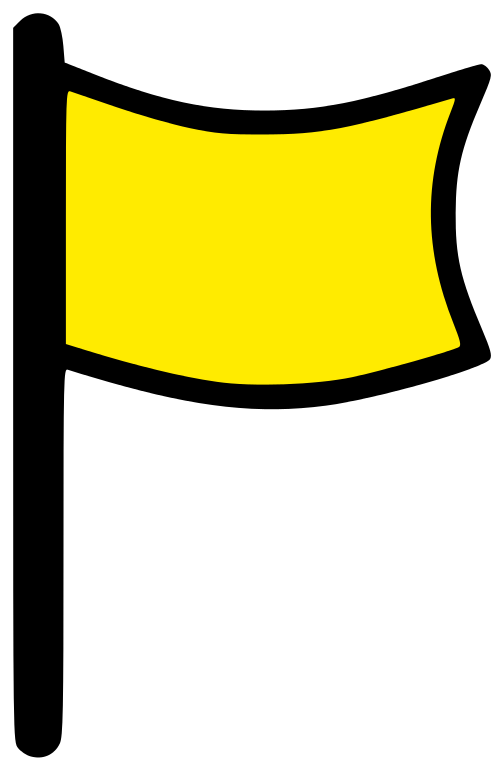 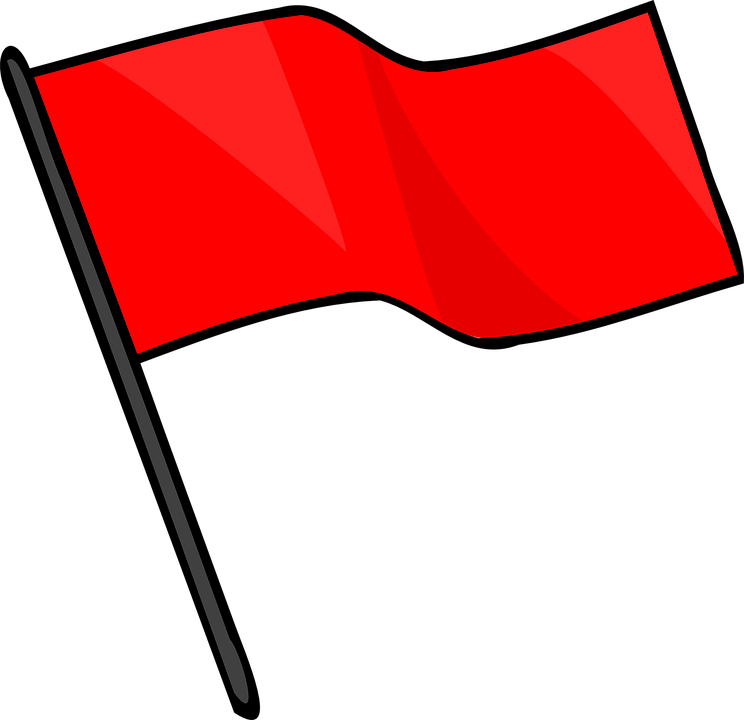 Parent/ TEacher COnferences
SNoW DAY
Early Release
END of Quarter
Days rotate between red and yellow.
*Days we are not in session do not affect this schedule.
-  - - -  - -     SPRING BREAK  - - - - - - -
PLEASE RETURN THIS FORM TO YOUR FIFTH GRADE TEACHER WITH A PARENT/GUARDIAN SIGNATURE BY April 7 2023Lewis & Clark Middle School 6th GradeEncore Enrollment Information 2023-­2024

Student Name: _______________________________________________For 6th grade, your student has an opportunity to enroll in her/his choice of encore class! 
The choices are listed below.  Please choose only ONE option. 

Please choose ONE:

_____My child would like to enroll in 6th Grade Encore Wheel
(There are 4 classes in the Encore Wheel: Art, Gateway to Technology, Family and Consumer Science, 
and Computers.  Students will take 1 class everyday for a quarter/term and will rotate through all 4 classes throughout the year.)

_____My child would like to enroll in 6th Grade Band-Instrument: _____________________
Circle One: Brass OR Woodwind
	(Students will take Band everyday for the entire year)

_____My child would like to enroll in 6th Grade Choir
(Students will take Choir everyday for the entire year)_____My child would like to enroll in 6th Grade Orchestra-Instrument: _____________________
(Students will take Orchestra everyday for the entire year and must have been enrolled in the 5th grade orchestra program)
Encore ENROLLMENT 22-23